Öğr.Gör. Fuat AtasoyHafta : 6
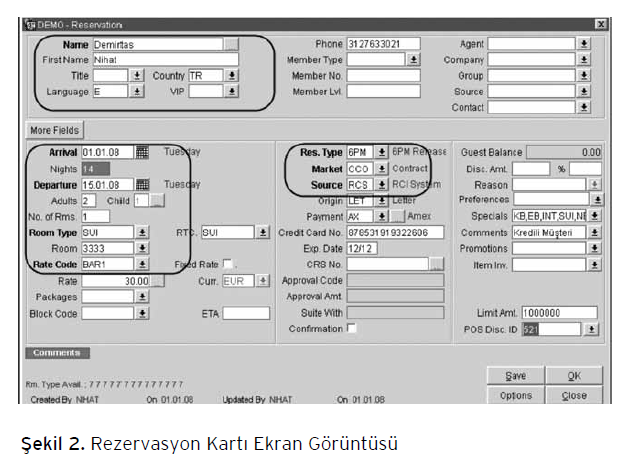 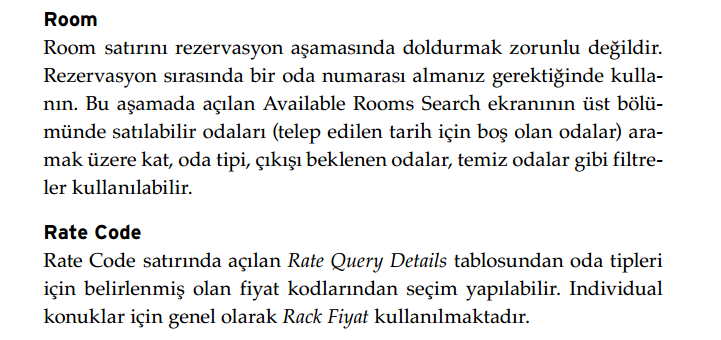 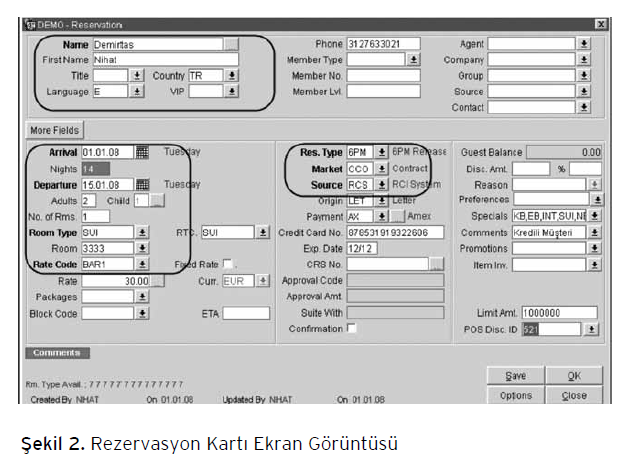 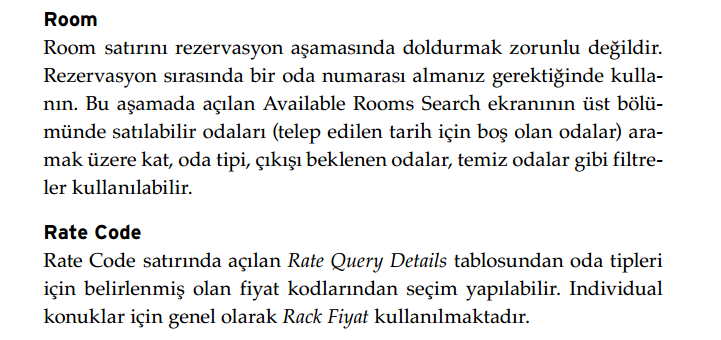 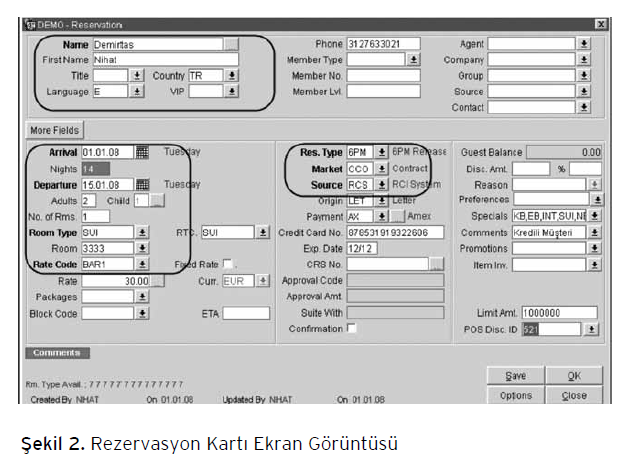 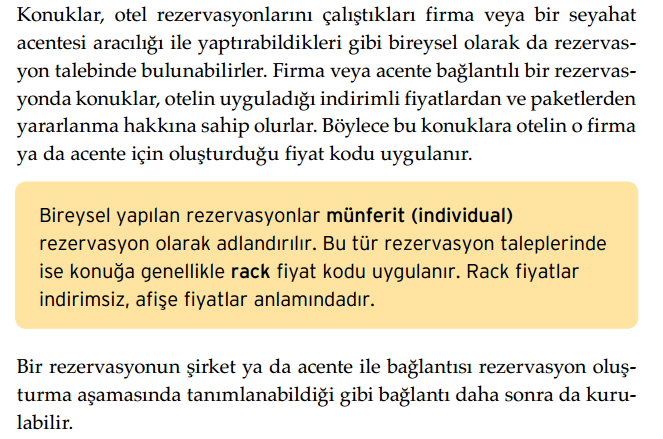 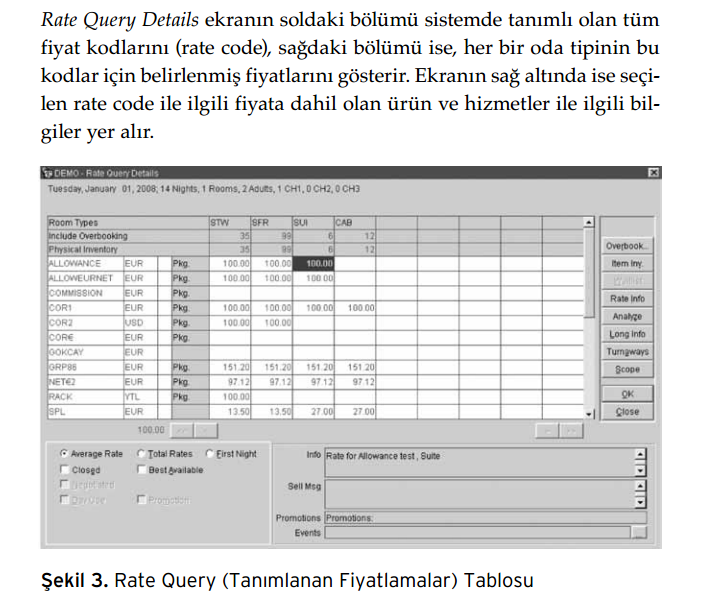